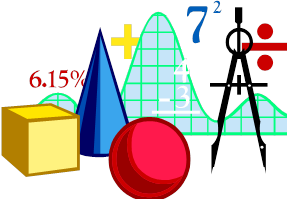 Застосування многранників у житті
Підготувала 
учениця 11 – А класу
Джура  Аліна
Багатогранник - частина простору, обмежена  сукупністю кінцевого  числа  плоских  багатокутників.
                                         Види
Напівправильні
Правильні
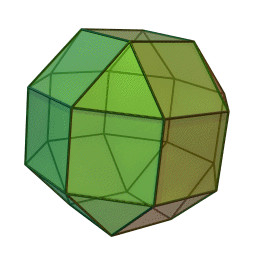 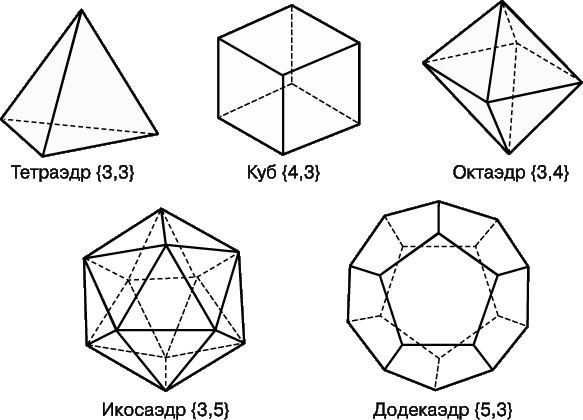 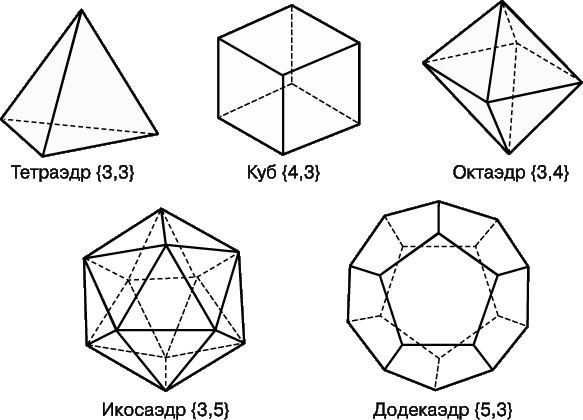 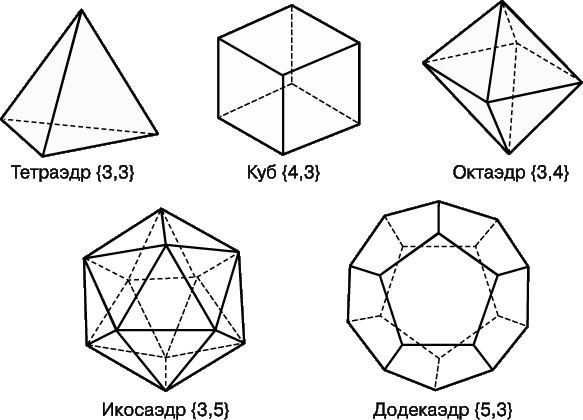 Зірчасті
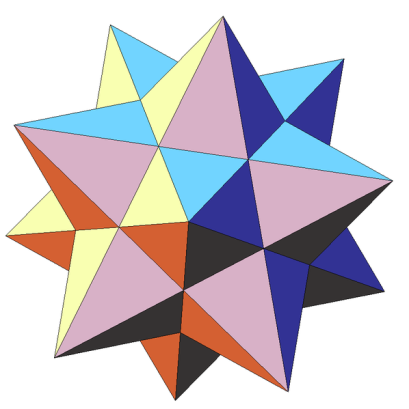 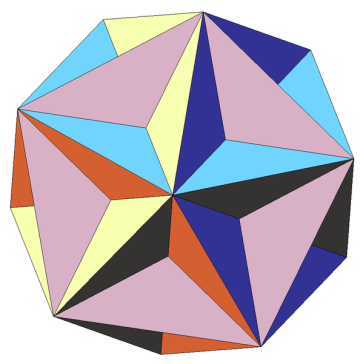 Правильні многранники у житті
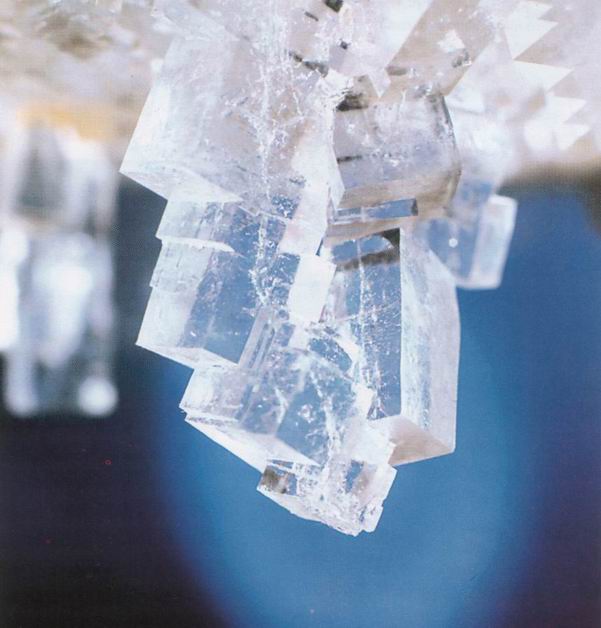 Виявляється, і  природа  конструює свої структури, використовуючи форми  правильних  многогранників. Серед  реальних  кристалів  виявлено форми тетраедра, гексаедра, додекаедра. Наприклад, у  формі гексаедра  можна  виростити кам'яну  сіль.
Кристали  деяких  знайомих  нам  речовин  мають  форму правильних  багатогранників. Так, куб  надає  форму кристалів  кухонної  солі , монокристал  алюмінієво-калієвих  квасцов  має форму  октаедра,  кристал сірчистого  колчедану  має  форму  додекаедра, сурменистий  сірчанокислий  натрій-тетраедра, бор - ікосаедра. Багато  властивостей  кристалів,  які вивчаються  на  уроках  хімії  та  фізики, пояснюються їх геометричною будовою. Тому  властивості багатогранників  і використовуються в кристалографіі.
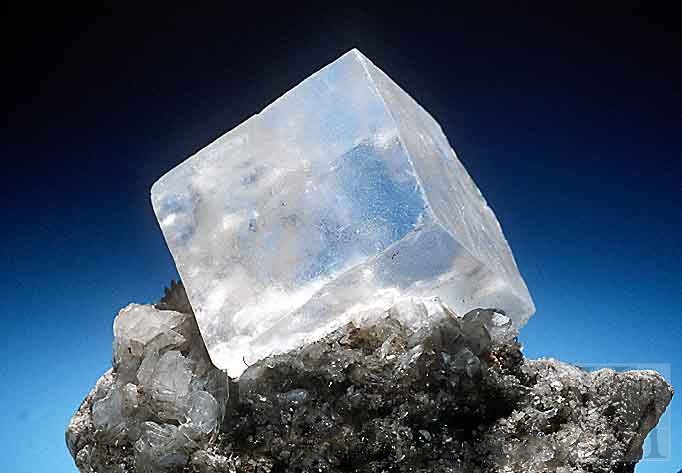 Радянські  інженери  В.Макаров  і  В. Морозов стверджують, що  в  даний  час  процеси  життєдіяльності  Землі  мають структуру  додекаедера - ікосаедра. На  стиках  додекаедрів і ікасаедрів  знаходяться  основні  поклади корисних  копалин, загадкові  явища (Бермудський трикутник).
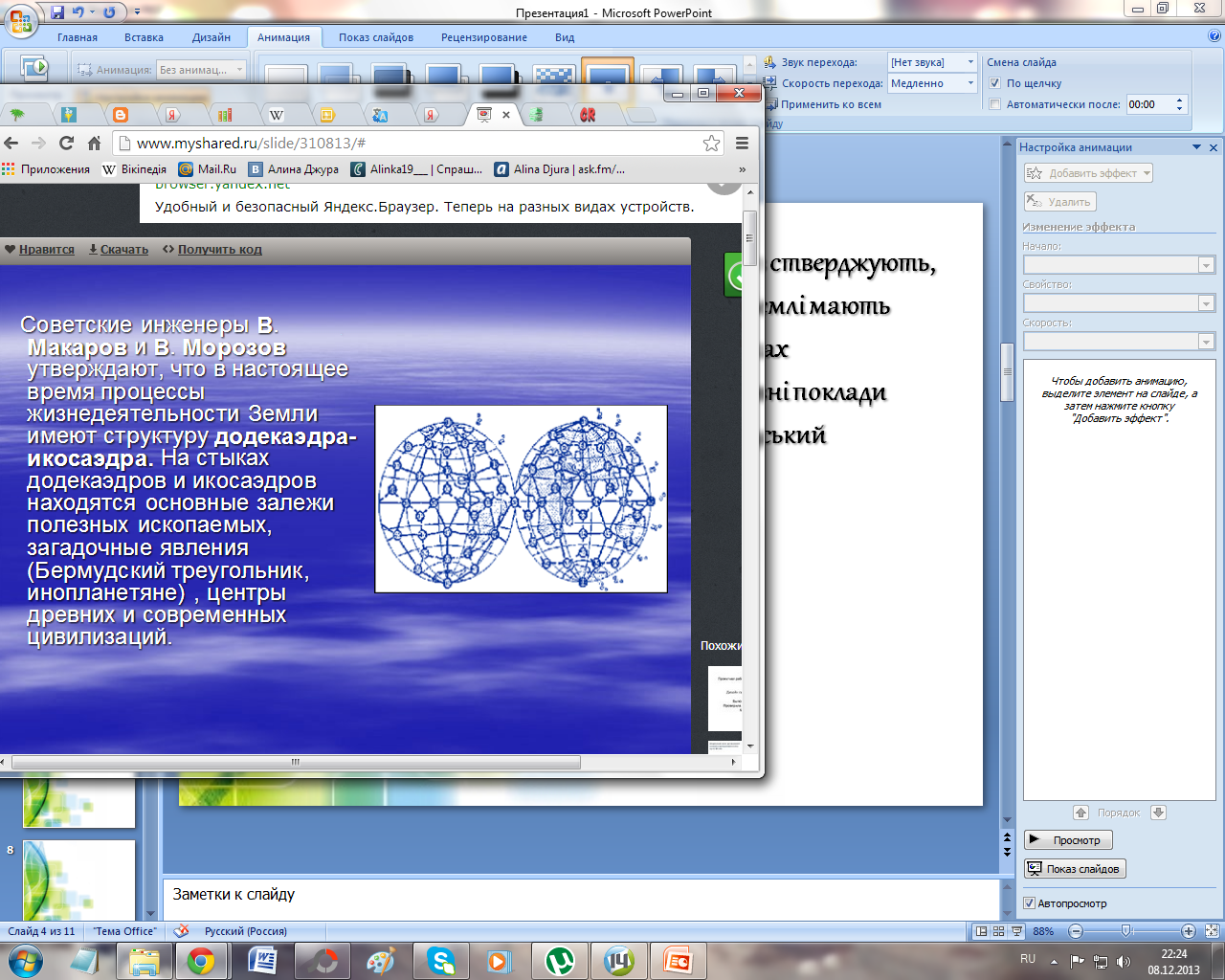 Додекаедрична  структура, на думку американця Д.Вінтера властива не тільки Землі, але  і  будові  живої речовини. В процесі  ділення  яйцеклітини  спочатку утворюється  тетраедр  з чотирьох  клітин, потім октаедр, куб і, нарешті, додекаедро - ікосаедрична структура  гаструли.
      І, саме, мабуть, головне - структура ДНК  генетичного коду  життя - являє  собою   розгортку  обертового додекаедра.
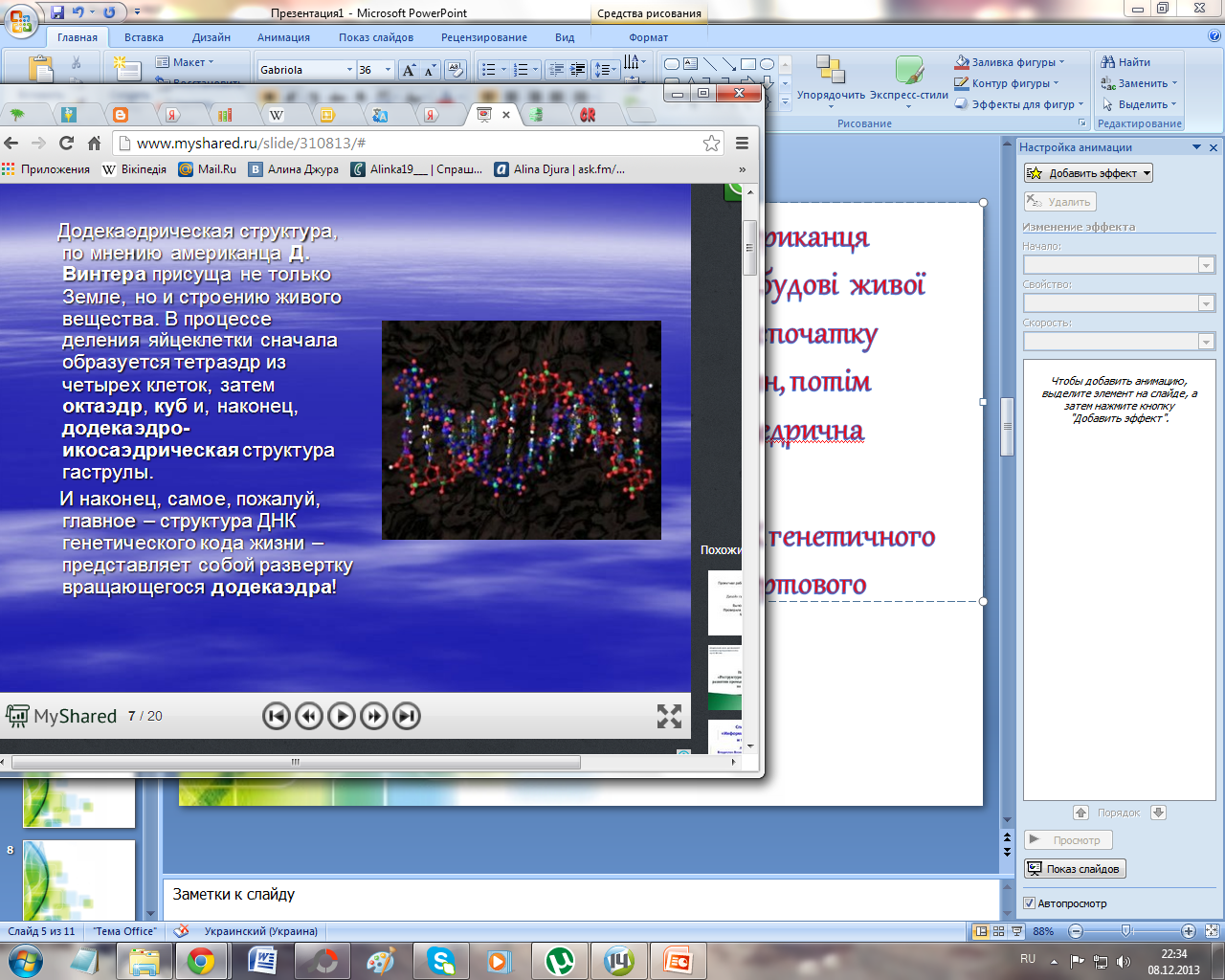 Бджолині соти - воскові  споруди  бджіл  для зберігання  меду і вирощування  потомства. Вони складаються  з  правильних  багатогранників, звернених  всередину один  до другого  під  кутом 109,28 градусів.
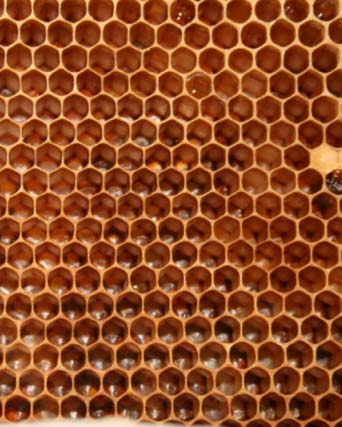 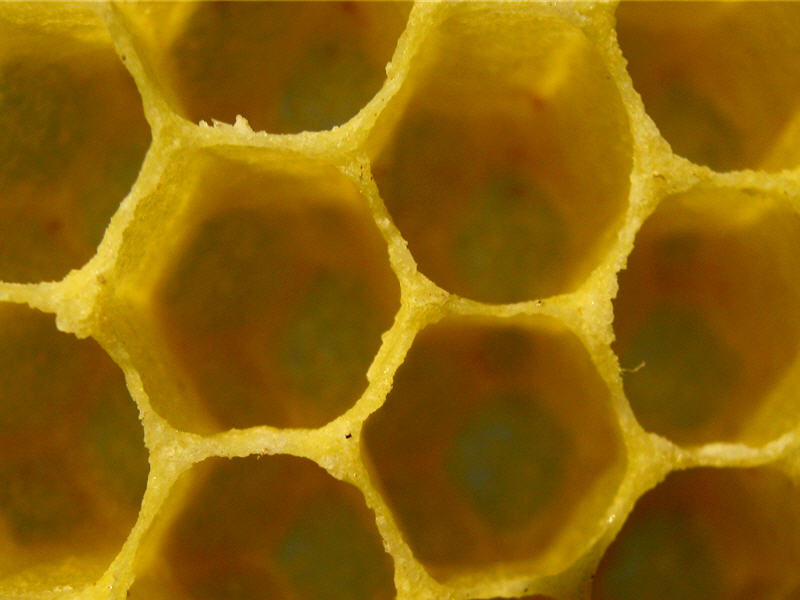 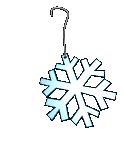 У звичайний  снігопад ми не  замислюємося, що  звичайна сніжинка  при вивченні  її  в мікроскоп, може  представити собою не менш  прекрасне  видовище  і  вражати  нас правильністю і складністю форм. Сніжинка  складається  з безлічі  правильних  багатогранників. З  давнини  люди намагалися  описати  всі  можливі  типи  сніжинок, складали атласи. Зараз  відомо  кілька  тисяч  різних  типів  сніжинок.
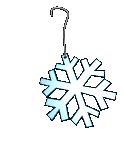 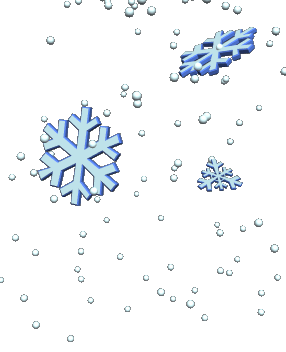 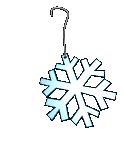 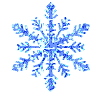 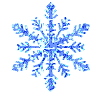 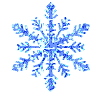 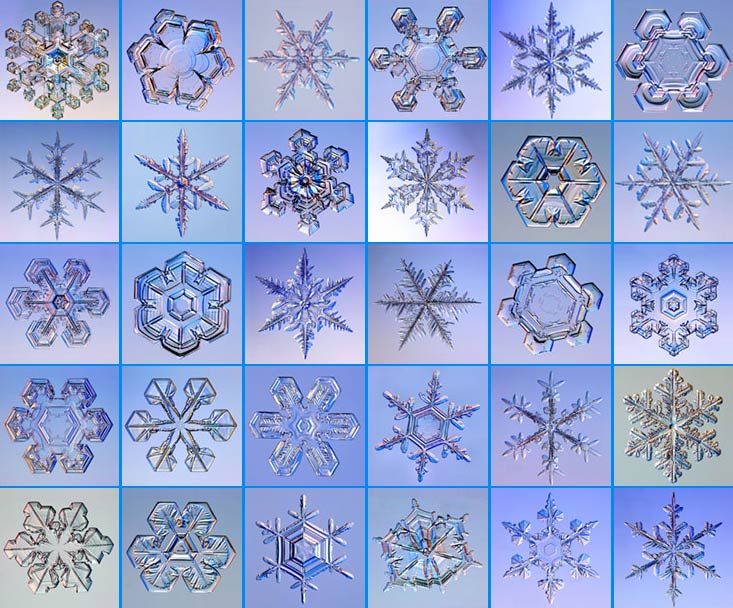 Одноклітинний вірус - феодарія, як  було  нещодавно з'ясовано, має форму  правильного багатогранника - ікосаедра. Ця геометрична  властивість дозволяє  феодаріі  економити генетичну  інформацію.
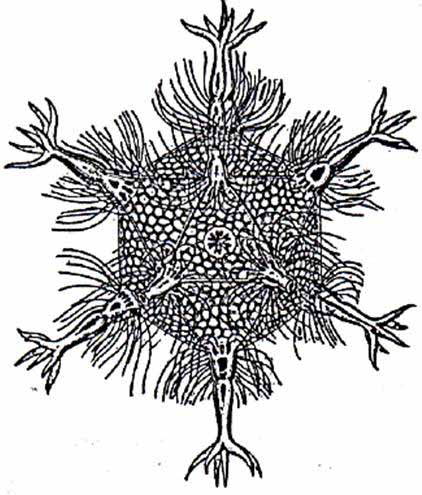 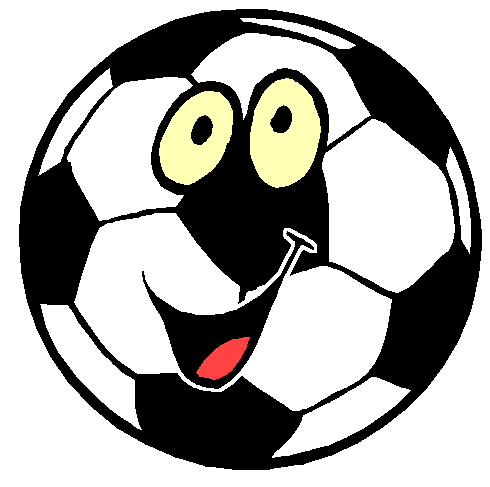 Футбольний  м'яч являє  собою  модель многогранника  з  32  гранями,  20  з  яких - правильні  шестикутники (білі), а 12 – правильні  п'ятикутники (чорні).
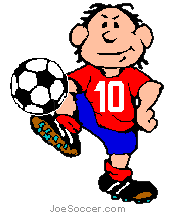 Хіміки добре знають, як відбувається корозія металів. Але з чого вона починається, досі не розгадано. Професор Д.Уорбер досліджуючи антикорозійні сплави сталі, висунув молекулярну теорію корозії. «Атоми металу,— пояснює вчений,— утворюють куб, кожна сторона якого містить по атому заліза. Якщо в центрі куба є ще один атом заліза, то вся «конструкція» легко піддається дії  атомів кисню - головних ворогів металу. Якщо такого атома не виявляється в центрі куба, корозія майже не діє».
       Знання геометрії корозії металів, можливо, в недалекому майбутньому допоможе металургам в одержанні нових нержавіючих сортів сталі.
Таким чином,  многранники оточують людей у природі, побуті -  всюди, навіть якщо ми цього і не   помічаємо.
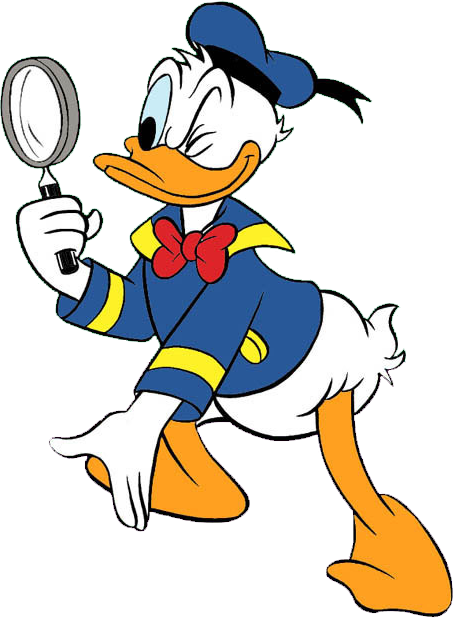 Кінець!